Первый Районный этап конкурса чтецов
"Разукрасим мир стихами"
Городская детская библиотека
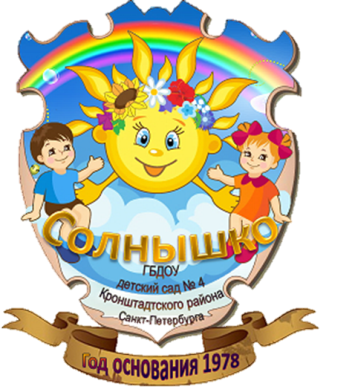 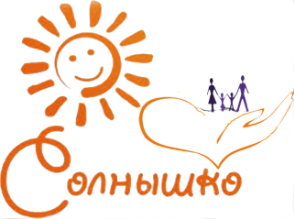 Участие в номинации:
Дошкольники 6-7 лет
Гошко Полина
Иванов Тимофей
Ерохин Артем
Тяпина Вера
Ангарова Аня
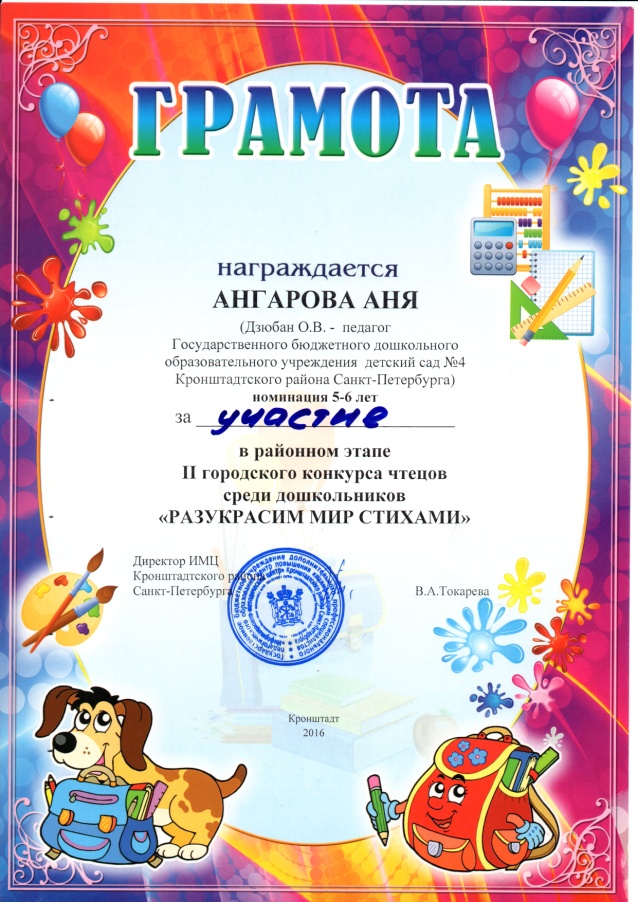 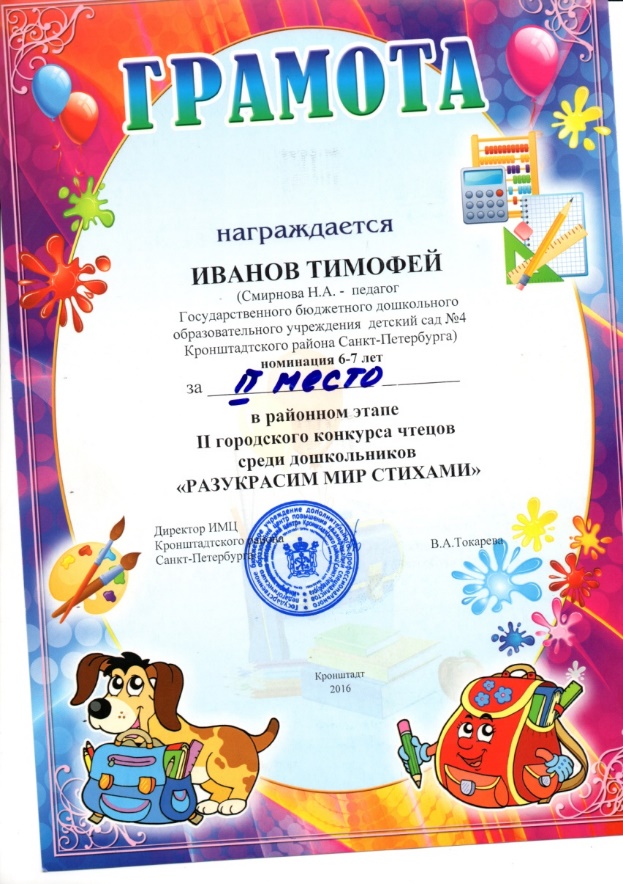 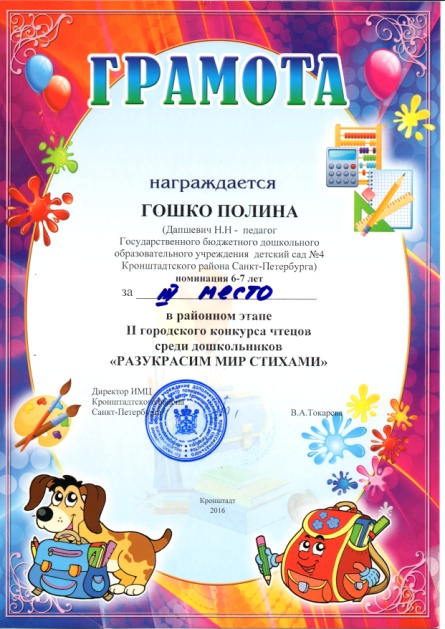 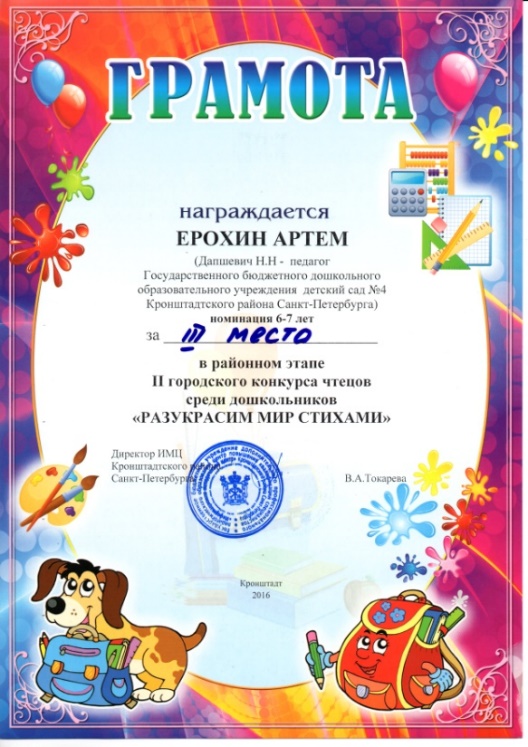 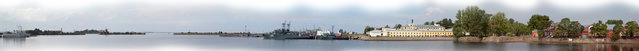 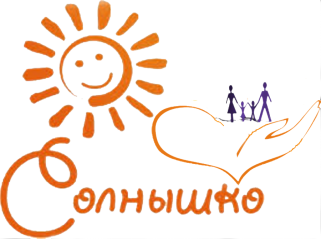 Первый Районный этап конкурса чтецов
"Разукрасим мир стихами"
Городская детская библиотека
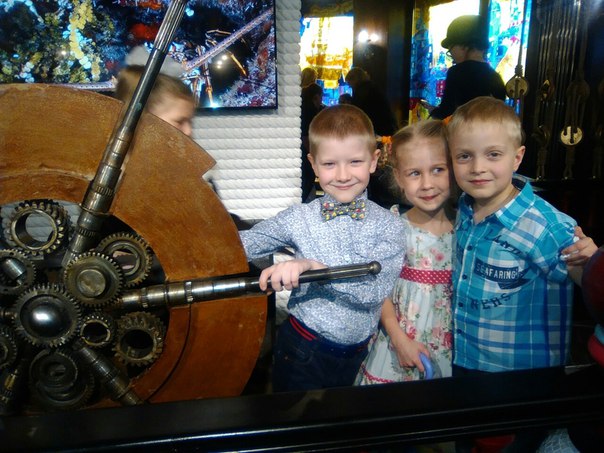 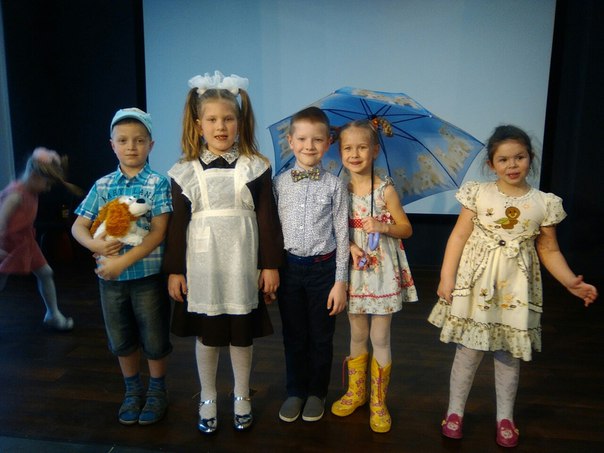 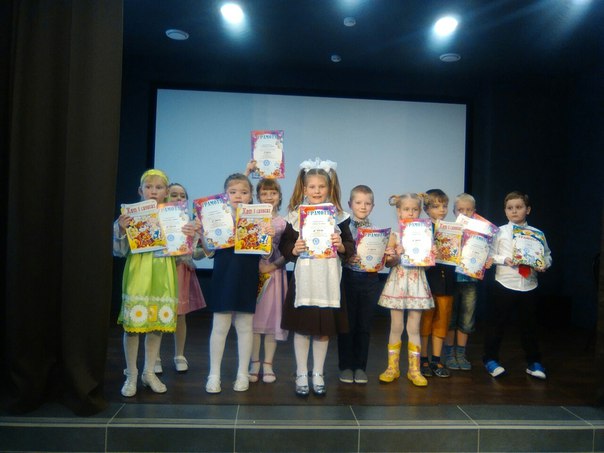 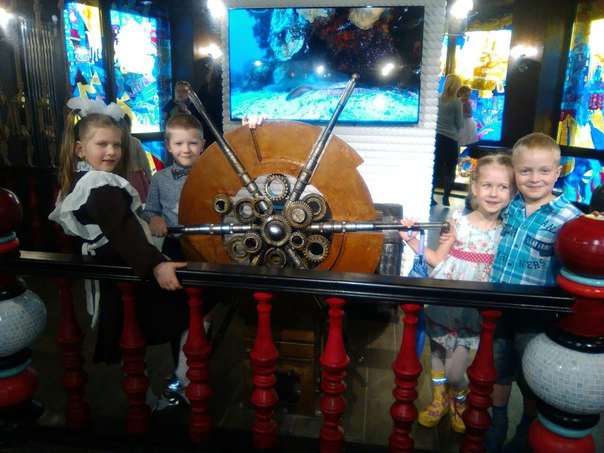 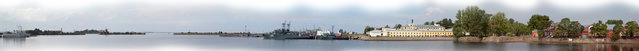